stomatitis
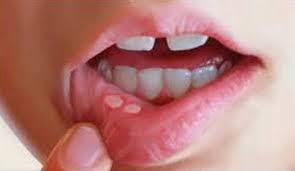 A.Denis Rani,
                                                                                          Assistant Professor, 
                                                                              Bon Secours College for Women
STOMATITIS
Stomatitis is a general an inflamed and sore mouth, disrupt a person’s ability to eat talk and sleep.
Stomatitis can occur anywhere in the mouth, including the inside of the cheeks, gums, tongue, lips and palate.
                They are two types
                                          i) Canker sore
                                          ii)Cold sore
Mouth irritation
Symptoms of Stomatitis
Are generally not associated with fever
Can be painful
Canker sore
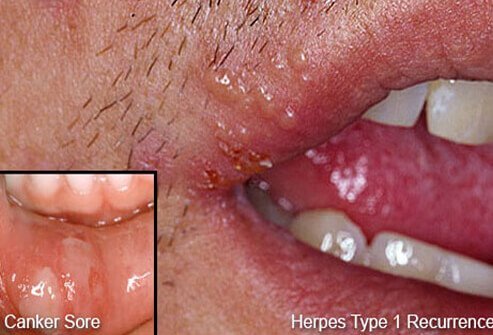 Tend to come back
Usually last 5 to 10 days
Cold sore
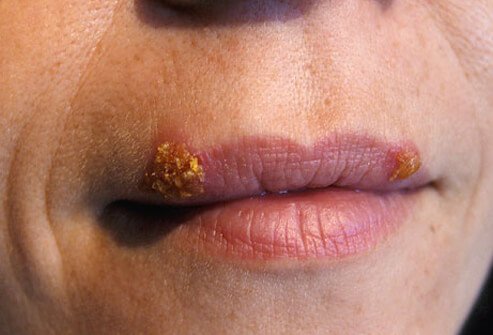 Are usually painful
Sometimes associated with cold or flu like symptoms
Are usually gone in 7 to 10 days
Causes
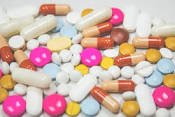 Medication
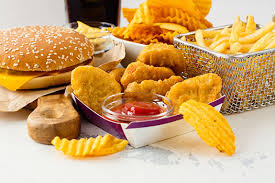 Poor nutrition
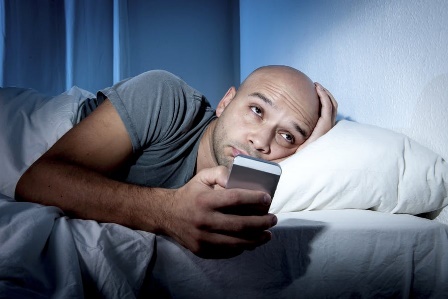 Lack of sleep
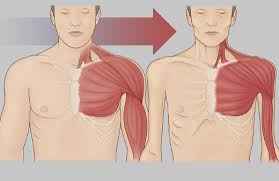 Sudden weight loss
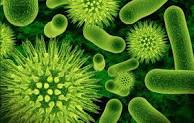 bacteria
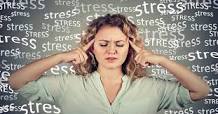 stress
Treatment
Medications
            Local anesthetic
             Topical antiseptic
              Steroid and Antiviral drug
Supportive care
              Avoidance of triggers- Reducing exposure to environmental factors
Oral hygiene
              Keeping the mouth clean by regularly brushing teeth, flossing and using
Treatment
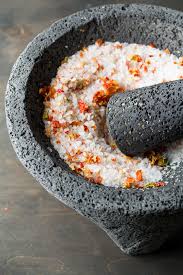 Avoid salty and spicy food
Drink more water
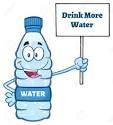 Practice proper dental care
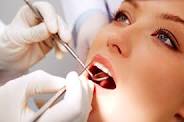 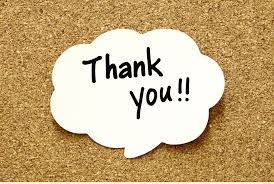